Dialnet CRISHacia un sistema de información científica nacional: Inv.ES
Inv.ES: Portal Colectivo de la Investigación de las Universidades Españolas
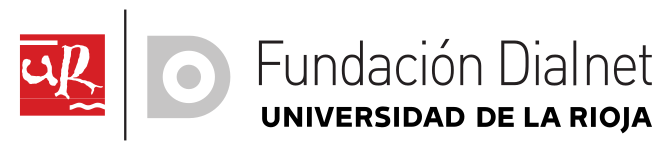 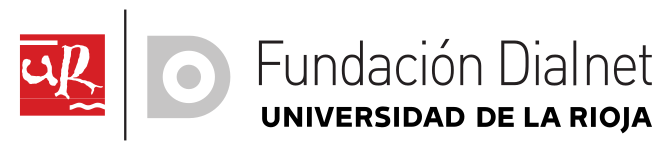 Dialnet CRIS: hacia un sistema de información científica nacional
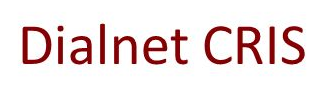 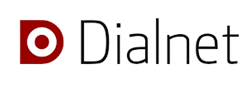 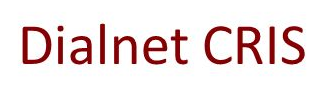 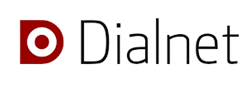 Dialnet CRIS: hacia un sistema de información científica nacional
CRIS: Current Research Information System
Producción científica + indicadores de calidad
Estándares: PID’s, CERIF, OAI-PMH, OpenAIRE Guidelines,…
FAIR
SaaS
Eficiente
Dialnet CRIS: hacia un sistema de información científica nacional
Tecnología
Desarrollo propio
Multi-tenant
Base de datos de única vs islas de información
Dialnet CRIS: hacia un sistema de información científica nacional
Universidades españolas en el proyecto
Participando o confirmada la participación 


En pruebas
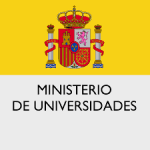 UniDigital
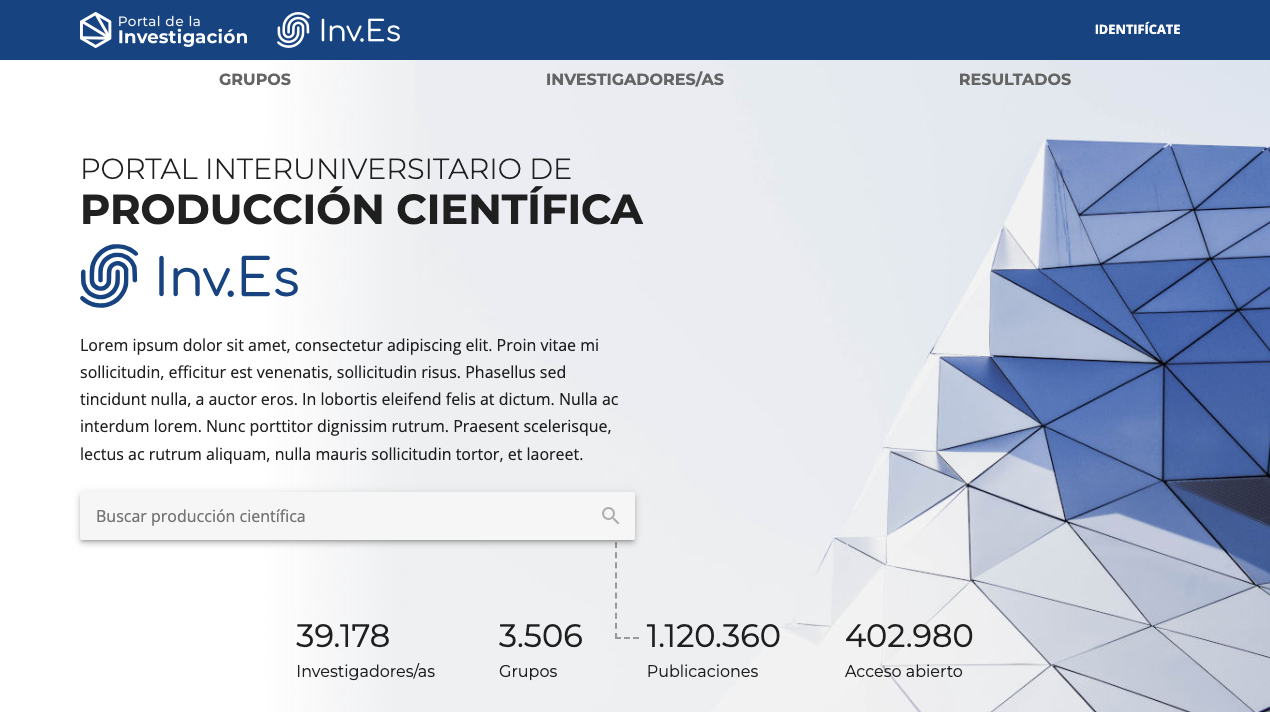 Dialnet CRIS: hacia un sistema de información científica nacional
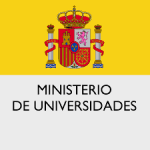 UniDigital
Inv.ES: Solo es un piloto
Dialnet CRIS: hacia un sistema de información científica nacional
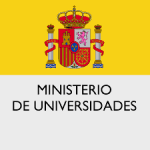 UniDigital
Inv.ES: Apoyo institucional
Dialnet CRIS: hacia un sistema de información científica nacional
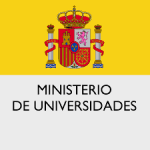 Inv.ES: ¿y que pasa con Hércules?
UniDigital
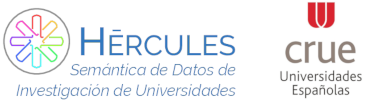 Dialnet CRIS: hacia un sistema de información científica nacional
Dialnet CRISHacia un sistema de información científica nacional: Inv.ES
Inv.ES: Portal Colectivo de la Investigación de las Universidades Españolas
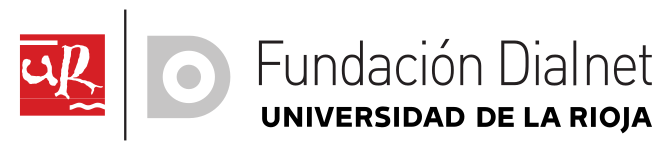 https://produccioncientifica.ucm.es/
https://investigacion.ubu.es/
https://produccioncientifica.usal.es/
https://sacyl.portalcientifico.es/
https://bucle.portalcientifico.es/
https://inv-es.portalcientifico.es/
Dialnet CRIS: hacia un sistema de información científica nacional